VISOKA TEHNIČKA ŠKOLA STRUKOVNIH STUDIJA ZVEČAN
STUDIJSKI PROGRAM:
MULTIMEDIJALNE TEHNOLOGIJE
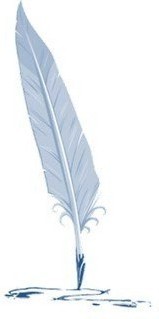 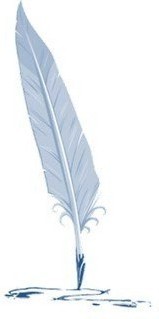 PHP
PHP
Karakteristike
Server – side script jezik
Uključuje se u HTML
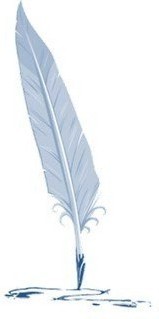 Osnovni tagovi
<?php ... PHP code ... ?>
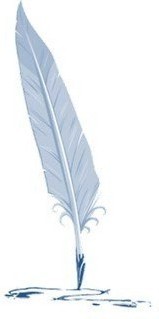 HTML i PHP
<html> <head></head> <body> Zdravo! Kako si? <br /> <?php  // print output echo ‘Odlično'; ?> </body> </html>
<?php // Komentar u jednoj liniji /* komentar koji obuhvata više linija */ ?> 

Komentari u php-u
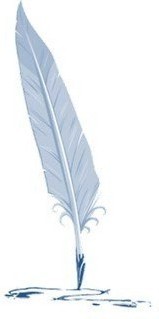 Promenljive
<html> <head></head> <body> Tvoji lični podaci? <br /> <?php // definisanje promenljivih $name = ‘Petar'; $rank = ‘Student'; $serialNumber = 173; // print output echo “Ja sam <b>$name</b>,  redovni <b>$rank</b>. Moj broj je, <b> $serialNumber</b>."; ?> </body> </html>
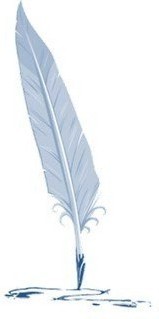 Označavanje promenljivih
<?php$var = ‘Pera';$Var = ‘Mika';echo "$var, $Var";      // outputs “Pera, Mika"$4site = 'not yet';     // loše; počinje brojem
     $ _4site = 'not yet';    // može$täyte = 'mansikka';    // može; 'ä' je (Extended) ASCII 228.?>
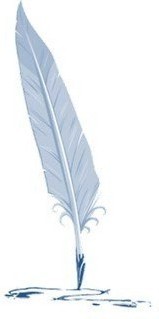 Dodeljivanje vrednosti promenljivima
<?php $age = $dob + 15; ?>
<?php $ugao1 = $ugao = $ugao = 60; ?>
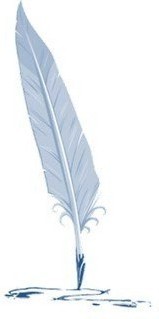 Dodeljivanje vrednosti preko refernce
<?php$foo = ‘Mika';    // Dodeljovanje ‘Mika' za $foo$bar = &$foo;    // Referenca $foo preko $bar$bar = "My name is $bar";  // Menja se $bar...echo $bar;echo $foo;     // $foo je takodje promenjeno
?>
Tipovi promenljivih - Boolean
Boolean: true / false
    <?php $auth = true; ?>
0 – netačno
Bilo koji negativni (-1) ili pozitivan broj - tačno
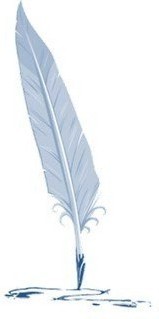 Tipovi promenljivih - Integer
Integer: 75, -95, 2000 ili 1. 

    <?php $godine = 99; ?>
<?php
$a = 1234; // pozitivan
$a = -123; // negativan 
$a = 0x1A; // heksadecimalan broj
?>
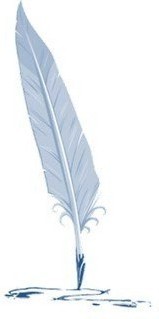 Tipovi promenljivih - Floating-point
<?php $temperatura = 26.89; ?>
<?php$a = 1.234; $b = 1.2e3; $c = 7E-10;?>
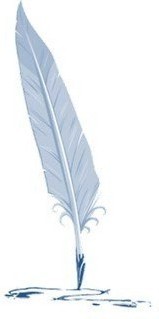 Primeri
<?phpvar_dump(25/7);   // float(3.5714285714286) var_dump((int) (25/7));  // int(3) 

<?phpecho (int) ( (0.1+0.7) * 10 ); // echoes 7!?>
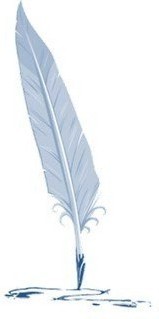 Primeri:
<?php$float = 1.5;           // float(1.5)$float = 1,5;           // Parse error: syntax error, unexpected ','$float = (float) '1.5'; // float(1.5)$float = (float) '1,5'; // float(1)?>
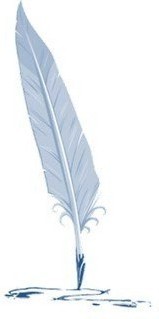 Tipovi promenljivih - String
<?php $identity = 'James Bond'; $car = 'BMW'; // "James Bond vozi BMW" 
$sentence = "$identity vozi a <hr> $car"; echo $sentence; ?>
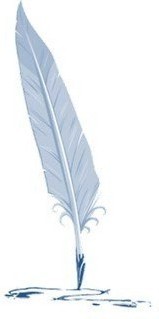 Primer
<html> <head> </head> <body> <?php // set quantity $quantity = 1000; // set original and current unit price $origPrice = 100; $currPrice = 25; // calculate difference in price $diffPrice = $currPrice - $origPrice; // calculate percentage change in price $diffPricePercent = (($currPrice - $origPrice) * 100)/$origPrice ?>
<table border="1" cellpadding="5" cellspacing="0"> <tr> <td>Quantity</td> <td>Cost price</td> <td>Current price</td> <td>Absolute change in price</td> <td>Percent change in price</td> </tr> <tr> <td><?php echo $quantity ?></td> <td><?php echo $origPrice ?></td> <td><?php echo $currPrice ?></td> <td><?php echo $diffPrice ?></td> <td><?php echo $diffPricePercent ?>%</td> </tr> </table> </body> </html>
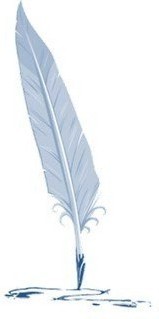 Primeri
<?php // ovo
       $a = 5; $a = $a + 10; // ...i ovo je isto 
 $a = 5; $a += 10; ?>
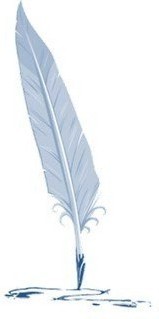 Primeri
<?php // set up some string variables $a = 'the'; $b = 'games'; $c = 'begin'; $d = 'now'; // combine them using the concatenation operator // this returns 'the games begin now<br />' $statement = $a.' '.$b.' '.$c.' '.$d.'<br />'; print $statement; // and this returns 'begin the games now!' $command = $c.' '.$a.' '.$b.' '.$d.'!'; print $command; ?>
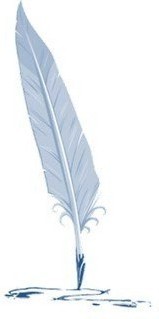 Slaganje tipova promnljivih
<?php$foo = "0";  // $foo je string (ASCII 48)$foo += 2;   // $foo je integer (2)$foo = $foo + 1.3;  // $foo je  float (3.3)$foo = 5 + "10 Little Piggies"; // $foo je  integer (15)$foo = 5 + "10 Small Pigs";     // $foo je  integer (15)?>
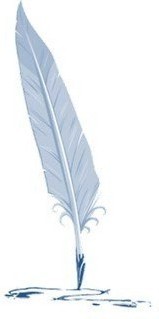 Konstante
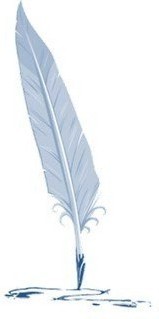 <?php// Ispravnodefine("FOO",     "something");define("FOO2",    "something else");define("FOO_BAR", "something more");// Neispravnodefine("2FOO",    "something");// Moze ali nije preporucljivodefine("__FOO__", "something"); ?>
<?phpdefine("CONSTANT", "Hello world.");echo CONSTANT; // outputs "Hello world."
Magične konstante
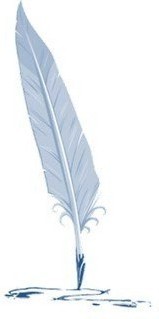 Opseg važenja promenljive 1
single scope
static
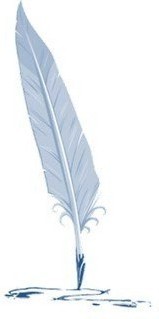 <?php$a = 1;include 'b.inc';?>
<?phpfunction test(){    static $a = 0;    echo $a;    $a++;}?>
Opseg važenja promenljive 2
global
$GLOBALS
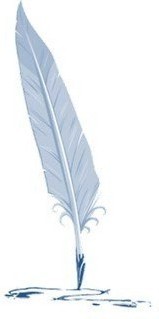 <?php$a = 1;$b = 2;function Sum(){    global $a, $b;    $b = $a + $b;} Sum();echo $b;?>
<?php$a = 1;$b = 2;function Sum(){    $GLOBALS['b'] = $GLOBALS['a'] + $GLOBALS['b'];} Sum();echo $b;?>
Globalne promenljive
$GLOBALS 
$_SERVER 
$_GET 
$_POST 
$_FILES 
$_COOKIE 
$_SESSION
$_REQUEST
$_ENV
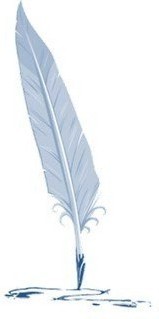 Operatori 1
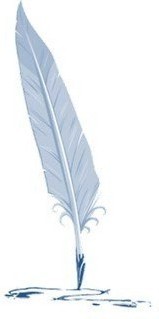 Operatori 2
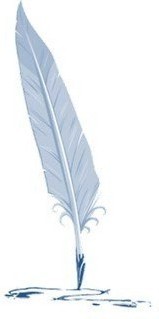 Operatori 3
<?php$a = "Hello ";$b = $a . "World!"; //  $b sadrzi "Hello World!"$a = "Hello ";$a .= "World!";     //  $a sadrzi "Hello World!"?>
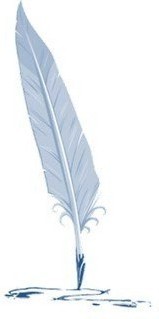 Primeri
<?phpecho "thr"."ee";           //"three"echo "twe" . "lve";        //"twelve"echo 1 . 2;                //"12"echo 1.2;                  //1.2echo 1+2;                  //3?>
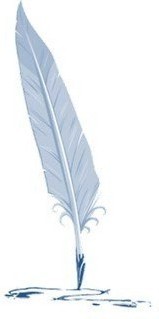 Nizovi
<?php$arr = array("foo" => "bar", 12 => true);echo $arr["foo"]; // barecho $arr[12];    // 1?>
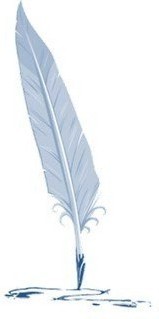 Nizovi
<?php$arr = array("somearray" => array(6 => 5, 13 => 9, "a" => 42));echo $arr["somearray"][6];    // 5echo $arr["somearray"][13];   // 9echo $arr["somearray"]["a"];  // 42?>
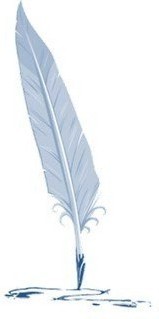 Nizovi
<?php// Ovaj niz je isti kao ...array(5 => 43, 32, 56, "b" => 12);// ...ovaj niz
     array(5 => 43, 6 => 32, 7 => 56, "b" => 12);?>
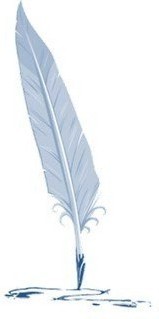 Nizovi
<?php$arr = array(5 => 1, 12 => 2);$arr[] = 56;    // Ovo je isto kao  $arr[13] = 56;                      // u ovoj tacki skripta
$arr["x"] = 42;  // Ovo dodaje novi element sa kljucem  "x"                unset($arr[5]); // Uklanja element iz nizaunset($arr);    // Brisanje celog niza
      ?>
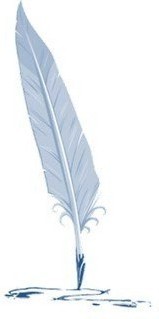 Da li ovo radi?
<body bgcolor="<?php echo '#993333'; ?>">

<? $knjige=rand(1,18); ?>
     <A CLASS="copy" HREF="http://www.cqm.rs/               <? echo $knjige; ?>.php" TARGET="_parent">            <IMG SRC="http://www.cqm.rs/knjige/<? echo $knjige; ?>.jpg" border=1></IMG></A>
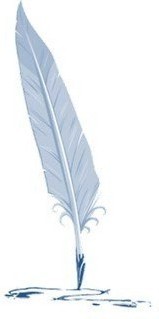